BUMBLING
Sales Tax on Digital Products Workgroup
June 6, 2024 Work Group Meeting
Jonathan W. White, Counsel
Disclaimers Plus
I am speaking for myself.
My comments do not necessarily represent the views of my employer.
Nothing in this presentation should be considered legal advice.
This is not a complete or authoritative slide deck or presentation.
Citations are at the end of the deck.
2
March Work Group Meeting
Motion to consider bundling passed unanimously.
Is there any more specificity to this?
Can you give any more guidance on what would help the group or your state?
3
Research – Scope
What do you want from bundling?
Bundling generally? Or related to digital products?
Should we just keep researching? If so, what scope?
Should we use the Streamlined rule as a base to develop a discussion section of the white paper?
Should we try to define the true object test more objectively?
4
One Product
Lemonade
…can’t get the lemons back, can’t get the sugar back…
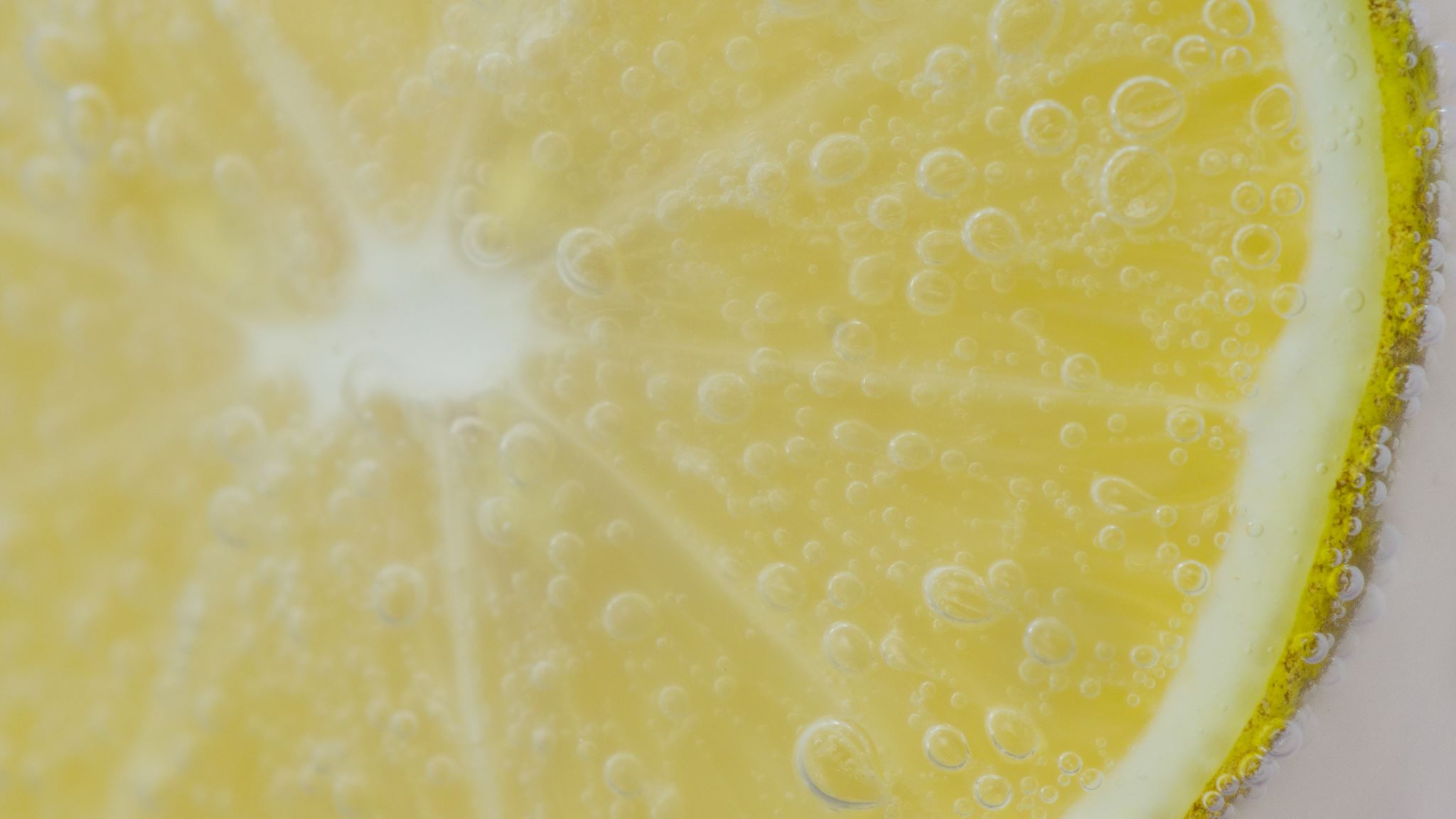 5
Generic Definition of Sales Price
“Sales price” is typically defined to include the value of exempt property that is sold together with taxable property.

Sample language:
Includes the value of exempt personal property given to the purchaser where taxable and exempt personal property have been bundled together and sold by the seller as a single product or piece of merchandise.
Such total amount includes any services that are a part of the sale.
Without any deduction for any services necessary to complete the sale.
6
Streamlined Bundling Rule – Basic Definition
A bundled transaction is the retail sale of two or more products, except real property and services to real property, where the products are:
otherwise distinct and identifiable; and
sold for one nonitemized price.
7
To be continued…
More to come at the July 11, 2024 work group meeting.
8
References
Nev. Admin. Code § 372.045(2)(a).
Nev. Admin. Code § 372.045(2)(c).
Nev. Admin. Code § 372.045(2)(b).
R.I. Dec. Rul. Req. No. 23017-01 (March 31, 2017).
9
Closing
Jonathan W. White
Counsel
jwhite@mtc.gov
10